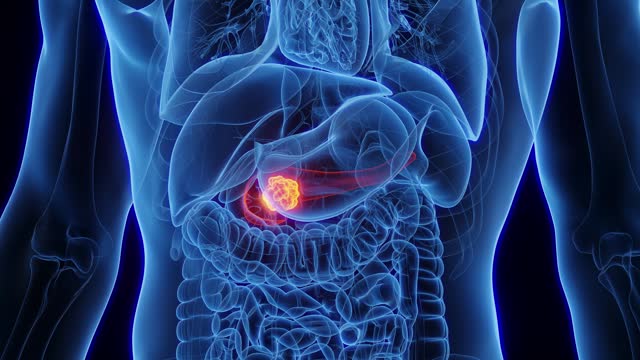 Done by :  
Amr mobaideen  Mohammad mushallah 
Supervised by : 
Dr mohammad nofal
Pancreatic tumor
1
Anatomy
Retroperitoneal Organ 
Weighs 75 To 100 G 
15 To 20 Cm Long
Head
Neck
Body
Tail
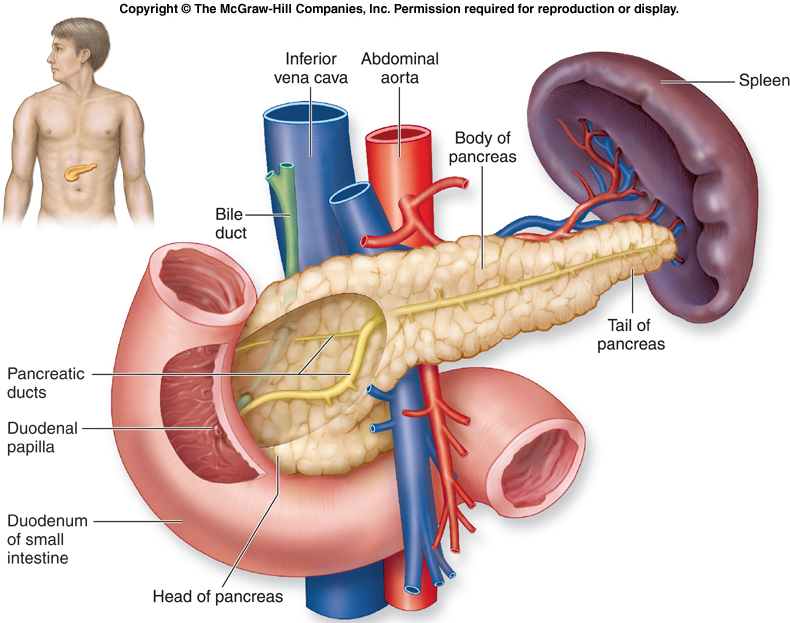 2
TUMOURS OF THE PANCREAS
The tumors of the pancreas can be : 

A.   Non-Endocrine neoplasms (Exocrine)

B.   Endocrine neoplasms
RISK FACTORS FOR THE DEVOLOPMENT OF PANCREATIC CANCER .
Demographic factors: Age (peak incidence 65–75 years) , Male gender, Black ethnicity
Environment/lifestyle:  Cigarette smoking 
Genetic factors and medical conditions : Family history (Two first-degree relatives with pancreas cancer: relative risk increases 18- to57-fold) , Germline BRCA2 mutations in some rare high-risk families, Hereditary pancreatitis (50- to 70-foldincreased risk), Chronic pancreatitis (5- to 15-fold increased risk), Lynch syndrome , Ataxia telangiectasia, Peutz–Jeghers syndrome, Familial breast–ovarian cancer syndrome, Familial atypical multiple mole melanoma,  Familial adenomatous polyposis – risk of ampullary/duodenal carcinoma, Diabetes mellitus.
4
The most common are:-

   	- Ductal adenocarcinoma
   	- Cystadenocarcinoma

NOTE: Periampullary carcinoma is term used for juxta-pancreatic carcinomas. 
 
They are three forms:- 
   Carcinoma of the ampulla
   Carcinoma of the lower CBD
   Duodenal carcinoma
Malignant non-endocrine neoplasms(exocrine)
5
ENDOCRINE NEOPLASMS:
These are less common than non-endocrine tumors and generally benign and sometimes multiple. 
 They includes:
	   Insulinoma
	   Glucogonomas
	   Others:
		   - Gastrinomas 	
		   - Somatostatatinomas
		   - Vipomas (Vasoactive Intestinal  Polypeptide)
EVALUATION OF PANCREATIC NEOPLASMS:
History
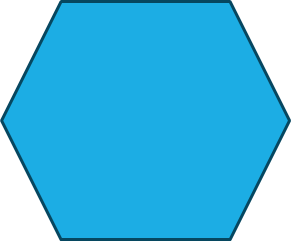 Clinical Examination
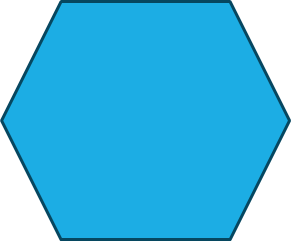 Investigations
The specific investigations:-
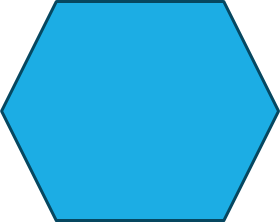 Ultrasound Scan
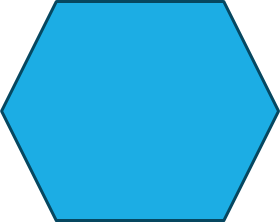 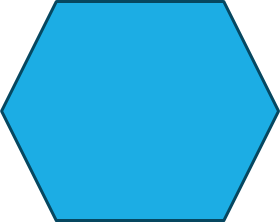 CT Scan
MRI
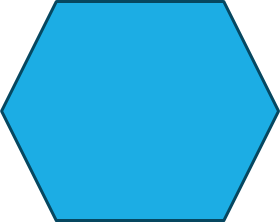 Histology & cytology
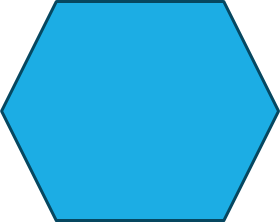 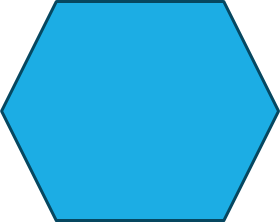 ERCP
Angiography
Laparoscopy
8
NON-ENDOCRINE NEOPLASMS: (ADENO-CARCINOMA OF PANCREAS)
-  Ductal  adeno carcinoma  (arising  in  the exocrine part of pancreas) account for 90% of pancreatic tumor 2/3rd located in the head of pancreas.
- Cystadenocarcinoma and endocrine tumor account for most of the remains of malignancy.
- The exact causative factors responsible are unknown. 
- The peak incidence in the 6th and 7th decade and more in men than women .
The predisposing factors are:
Diet (high protein & high fat)
Exposure to industrial carcinogens 
Smoking
Spread of pancreatic tumors:

   A.   Local Invasion

   B.   Lymphatic 

   C.   Blood

	D. Via  peritoneal & omental  causing ascites
CLINICAL FEATURES:
The diagnosis of pancreatic cancer varies from the simple and clinically obvious to the most difficult and almost impossible the initial symptoms and signs depend on the site and extent of the pancreatic cancer.
  Weight loss
   Pain
   Jaundice
   Steatorrhoea
   Diabetes Mellitus
   Acute Pancreatitis
   Malignant Ascites
  Gastric Outlet Obstruction
Approach to Investigations:
(Selective Investigations)
	   Ultrasound Scan
	   C.T. Scan
	   MR Imaging Scan
	   ERCP
	   Histology & Cytology
	   Angiography (Coeliac, Superior -	Mesenteric)
	  Laparoscopy
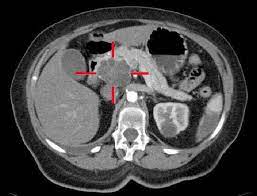 CT-SCAN
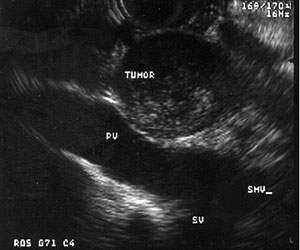 EUS
14
DELAY IN DIAGNOSIS:
  Over 90% of patient with pancreatic cancer present in the late stage of their disease.  At time no chance of cure.

   The factors responsible for late diagnosis : 
    A.  Tumor is asymptomatic in the early stage. 
    B.    Patient delay.
    C.    Physician delay.
     D.  The patient may not have ready and easy access to competent diagnostic center .
MANAGEMENT OF PANCREATIC CANCER:
A.  Surgical Treatment

B.  Non Surgical Treatment
SURGICAL TREATMENT:
 Pancreatic Cancer is essentially incurable  since metastasis occurs at such early stage.  Any treatment must be regarded as palliative.
Surgical Options:
 For curative surgical treatment of cancer in  the head of pancreas the optims are available:
    A.  Whipple operation (Pancreaticoduodenectomy)
    B.  Pylorus Preserving (Pancreaticoduodenectomy)
    C.  Total Pancreatectomy      
    D. Palliative Surgical Treatment (Surgical Bypass)
    E. For tail of the pancreas (Distal pancreatectomy)
    F. Body of the pancreas (Distal + removal of the body of the pancreas)
Pre-operative preparation of the patient for  major surgery:
1.  All jaundiced patients must be kept in good state of nutrition and hydration. 	
   2. Blood clotting deficiencies must be corrected.

   3.  Cardiopulmonary functioning carefully assessed.

   4.  Drainage procedure consider in certain cases.
NON-SURGICAL TREATMENT :
The following options available:
     (Palliative procedure for non operable cases)
	  Percutaneous coeliac ganglion blockade. (For pain)
	  Stent to compress bile duct.  
	  Combination of chemotherapy and radiotherapy may become alterative in the future.
FUNCTIONING ENDOCRINE TUMOURS OF THE PANCREAS:
These are much less common than adeno carcinoma.

The beta cell tumors secrete (Insulin) and called INSULINOMAS .  
	
Another functioning tumor secrete(Gastrin) called GASTRINOMA which come from the islets which cannot be classified into either alpha or be (non-beta).
21
Other tumors are:

	


A.  Vipoma (Werner-Morrison syndrome, Pancreatic cholera)  
B. Somastatinoma
C. Glucagonoma
D. HP  (Human Pancreatic Polypeptide tumours)

  Slow growing and therefore carry much  better prognosis.
INSULINOMA
  The commonest islet cell tumor and arise  from the beta cell and situated anywhere on the surface or within the substance of the pancreas.

	    Most tumors are benign adenomas but 15% are low grade carcinomas and secrete (insulin).
CLINICAL FEATURES:
Whipple described a triad of features which  typify the (insulinomas): 
    
	     1.  Fasting produces fainting.

      2.  During these “attacks” there is  hypoglycemia.

      3.  The attacks may be relieved by ingestion of glucose.
INVESTIGATIONS
Measurement of blood sugar in an attack. Overnight fasting serum glucose. 
insulin level (before & after overnight). Insulin level are estimated by radio-immunoassay.
Pre-operative localization of the tumor very important identification at operation can be difficult.
		

[Combination CT Scan and selective angiography]
TREATMENT:
1. If the tumor localized surgical resection is the trearment of choice also this apply to metastases.
   
  2. If the tumors not localized during surgery (Intra operative USS can be done to localize the tumor) than resected.

  3. Sub total distal resection for multiple tumors is appropriate.

  4. With negative exploration it is appropriate to perform pancreatectomy distal to the superior mesenteric vessels.
  
  5.The Hypoglycemic attacks may be relieved by diazoxide or streptazotocin.
GASTRINOMA: (Zollinger-Ellison Syndrome)
The tumor arising from the islets cell of Langerhans in the pancreas and in the duodenal wall.
	The majority (60%) of these tumors are malignant.  
They may be associated with (MEN 1)which are Parathyroid Hyperplasia, and Pituitary Adenoma.  
Gastrinoma give rise to ZE Syndrome which consist of triad (hypersecretion of gastric acid, severe peptic ulceration and the presence of non-beta cell tumor of the pancreas or duodenum).
CLINICAL FEATURES:
 The disease present as peptic ulcer disease in over 90%.They have typical pain more severe and less response to medical treatment.
     Co-existing diarrhea.
     All complications of peptic ulcer disease are present in (ZE-Syndrome) as acute 	hemorrhage , perforation and recurrent ulceration.
THE DIAGNOSIS OF ZE-SYNDROME:
 Severe peptic ulcer disease doesn’t respond to treatment. 
     Multiple peptic ulcers or ulcers in unusual locations such as the distal duodenum or jejunum.
	   Peptic ulcer disease associated with diarrhea. 
  Recurrent peptic ulcer disease following in  acid reducing operation (surgery). 
   Peptic ulcer is associated with MEN- 1 Syndrome.
	 Marked elevation of serum gastrin.
TREATMENT:
Medical therapy for control of the acid hypersecretion in patient with ZE-Syndrome Omprazole considered the antisecretory drug of choice for all gastrinoma patients.
Surgical Treatment:
Tumor excision. 
   Total gastrectomy.
    Patient with metastases should have medical therapy if fail total gastrectomy.
   Gastrinoma patient with MEN 1 Syndrome and documented hyperparathyroidism should have parathyroid surgery performed prior to removal of gastrinoma.
Thank you